Alarm management with Physiologic Monitor in Medical Intensive Care Unit
Yi-Chieh Lin
China Medical University Hospital, Taiwan
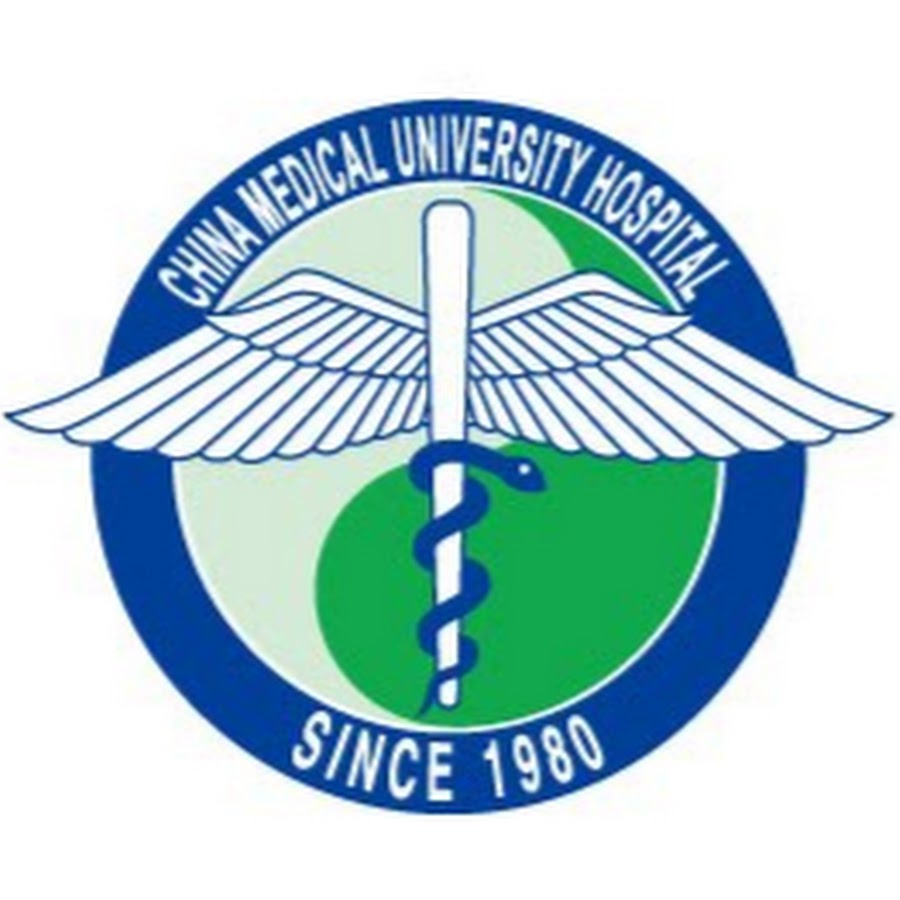 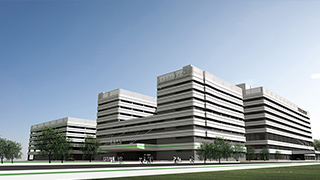 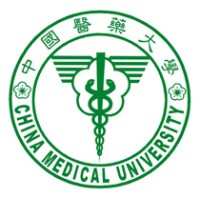 The Team / Workgroup
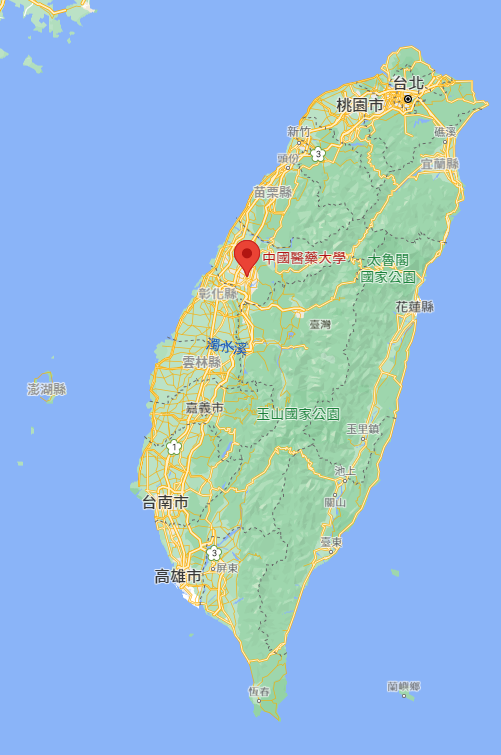 CMUHH(Hsinchu)
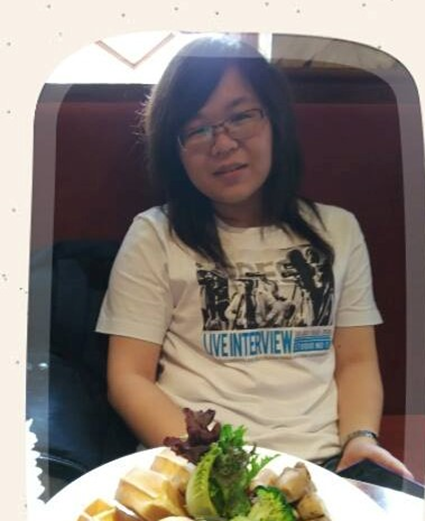 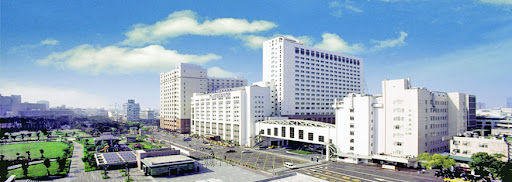 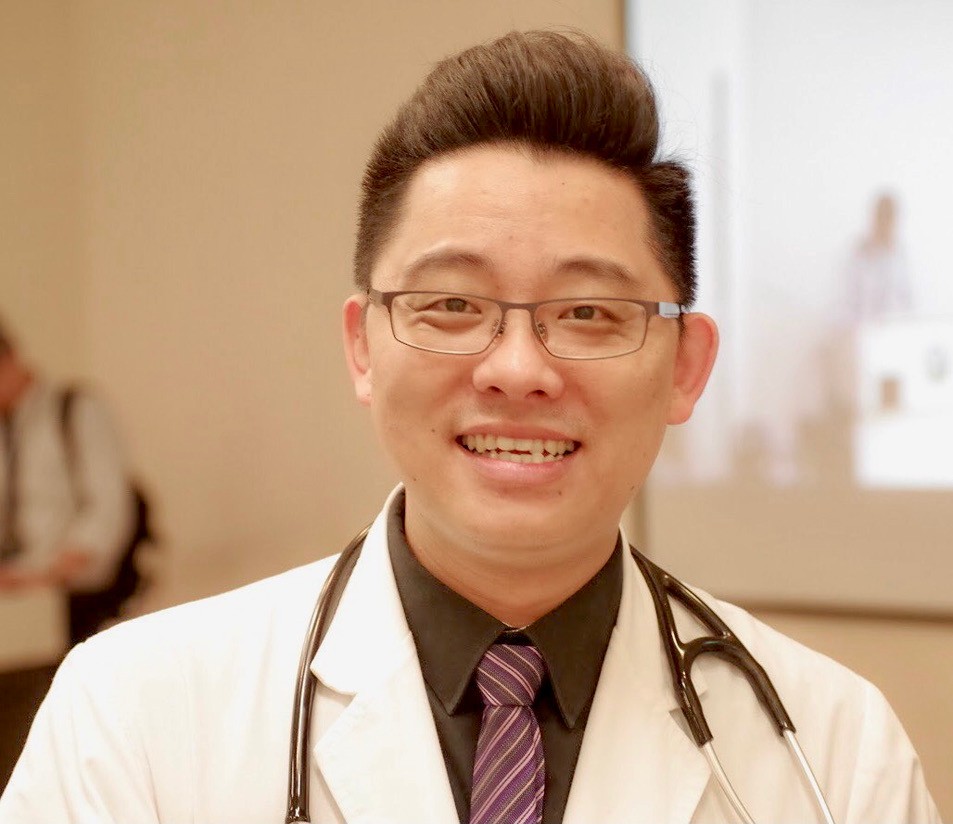 CMUH(Taichung)
Wei-Cheng Chen
Director of Respiratory Intensive Care Unit , CMUH
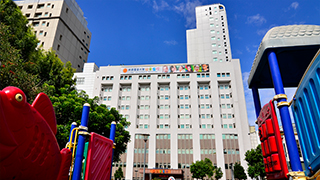 Yi-Chieh Lin
Clinical engineer ,CMUH
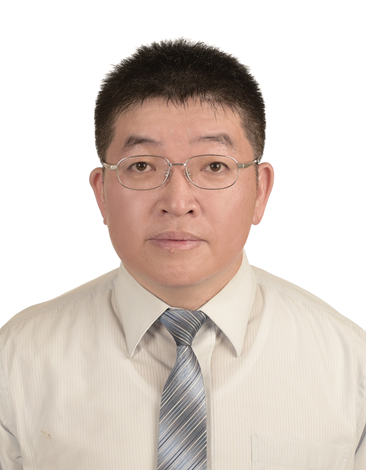 CMUCH (Taichung)
China Medical University Hospital(CMUH) since 1980.

There are 2,200 beds.

6000 employees
(884 Physician &2,615Nurses)
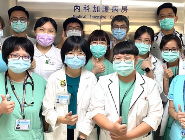 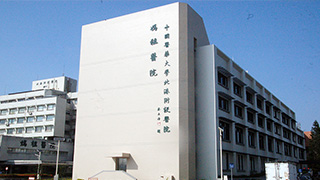 CMUBH(Yunlin)
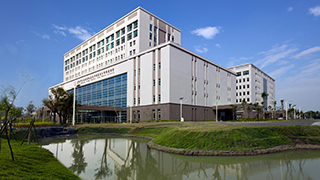 Hsin-Tai Chen
Director of Medical engineering  Office,CMUH
MICU team
ANH(Tainan)
Description
Clinical engineer collects data & analysis
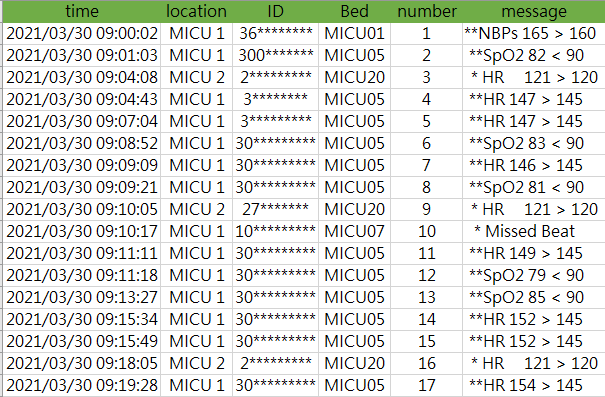 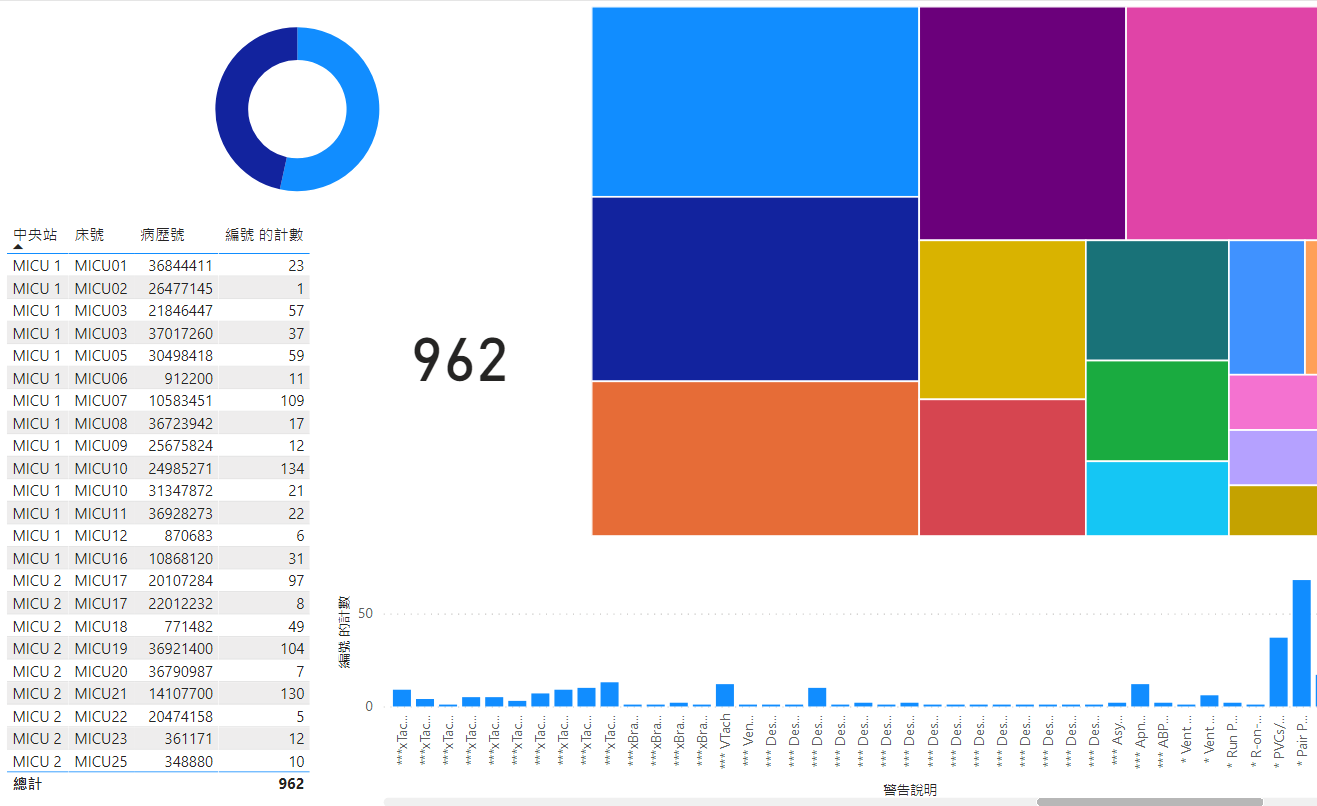 1. Export raw  data
2. data partitioning
3. parameter selection
4. Make a dashboard
２
３
４
１
Clinician analysis data & treatment plan
58(19.5%)
102(34.2%)
18(0.9%)
57(54.8%)
Antibiotics and arrhythmia medications
Results
Detected undetected condition on the general vital signs.
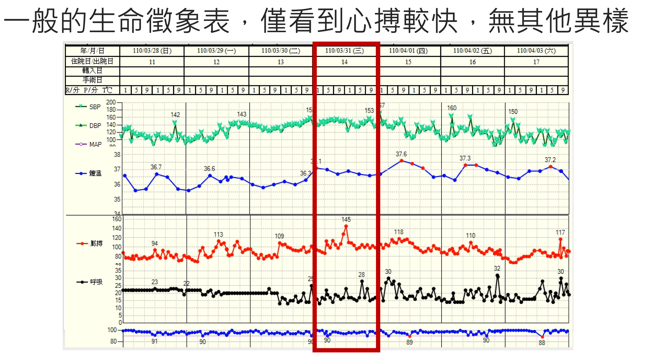 missing beat
79(32.5%)
88(40.9%)
Tachycardia
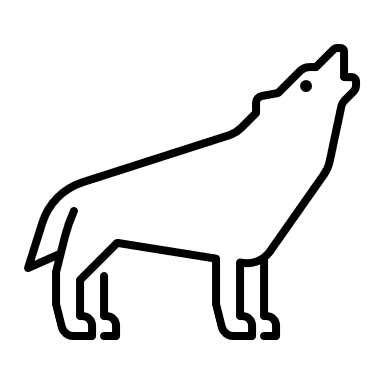 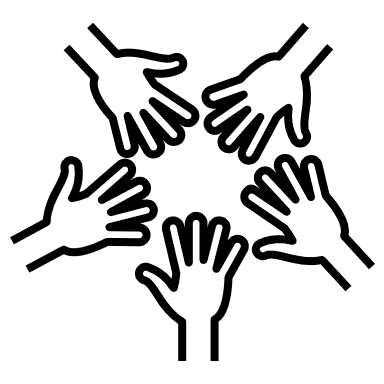 The Boy who Cried Wolf
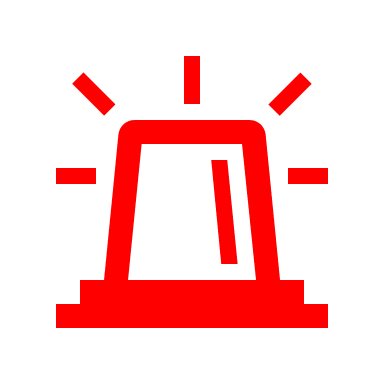 False alarm
Alarm fatigue
Team
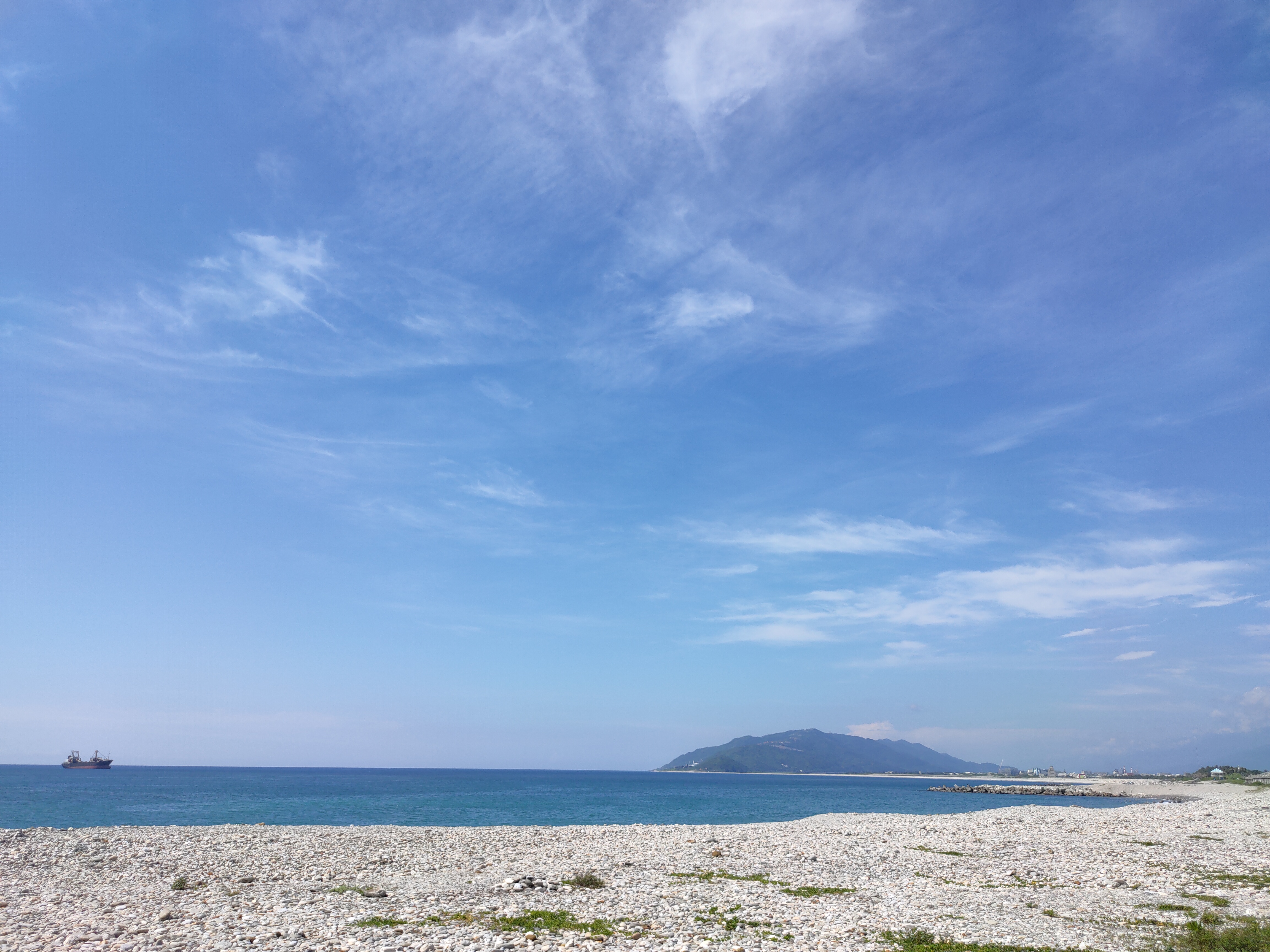 Thank you for listening.
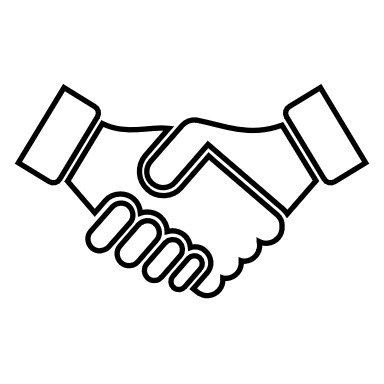 Yi-Chieh Lin
A34029@mail.cmuh.org.tw
ej9917@gmail.com
China Medical University Hospital, Taiwan